Enquête 
Achat et consommation de médicaments à l’hôpital - Edition 2023
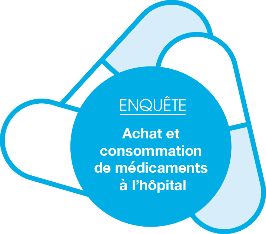 Objectif : Connaitre la consommation des médicaments à l’hôpital
Participation à l’enquête en 4 étapes
1. Extraire les données du logiciel interne de l’établissement et les mettre au format attendu
Fichier Excel (version 97-2003 et suivantes) de 8 ou 9 colonnes, avec ou sans ligne d’en-tête, Déclaration en code UCD (ou CIP) et non en code interne (fichier type disponible ici)
2. Se connecter avec son compte PLAGE                                sur la plateforme e-Med
Compte à demander auprès du DIM, avec le rôle « Gestionnaire des fichiers » dans le domaine « Médicament »
3. Transmettre le fichier sur la plateforme e-Med
Vérifiez la cohérence des données transmises sur la plateforme avant de les valider
4. Valider les données
Guide méthodologique disponible ici
Restitutions des enquêtes précédentes disponibles ici 
et sur transfert.atih.sante.fr
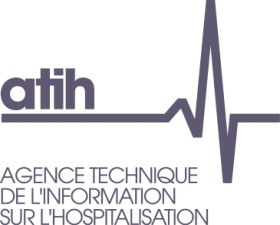